Человек – личность
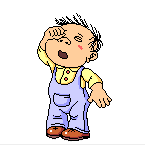 Что такое личность
1.Личность – устойчивая система социально значимых черт, характеризующих человека, как члена того или иного общества.
2. Личность –  субъект отношений и сознательной деятельности
«Картинная галерея»
РАЗВИВАЕМ ПСИХОЛОГИЧЕСКУЮ ЗОРКОСТЬ И СЛОВАРНЫЙ ЗАПАС
Составьте словесный портрет девушек, изображенных на полотнах В.А.Серова и З.Е.Серебряковой.
Индивидуальность – плохо?
Индивидуальность – неповторимое своеобразие, отличительные особенности (внутренние и внешние)от других людей
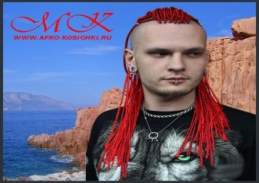 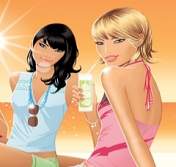 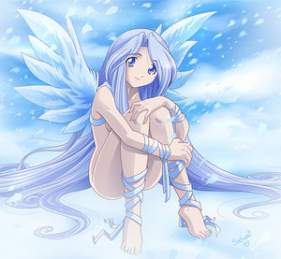 Сильная личность
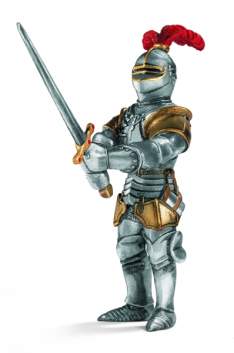 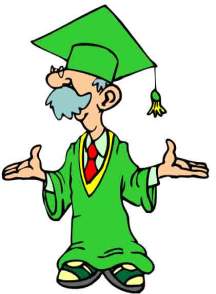 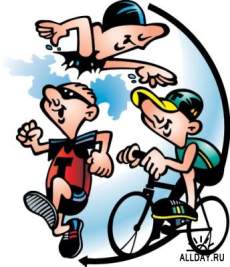 ВЫВОДЫ:
Сильная личность должна быть нравственной и иметь положительные  черты.
Нужно уважать себя, но к своим поступкам относиться критически…
Индивидуальность это хорошо! Человек должен иметь собственные черты  и отличаться от других, это делает его интересным…